Тұлғалану үдерісіне кері әсерін тигізетін әлеуметтік қатерлі отбасылармен жұмыс
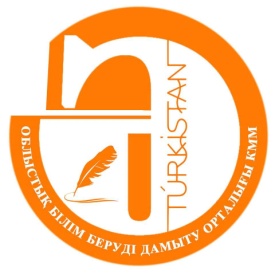 «Білім беру ұйымдарында мектепішілік есепке алуды жүргізу жөніндегі әдістемеліек ұсынымдарды бекіту туралы» Қазақстан Республикасы Оқу-ағарту министрінің 2023 жылғы 3 наурыздағы №61 бұйрығына өзгеріс енгізу туралы(№398 бұйрық)
Мақсаты:
Жоғары педагогикалық назар аударуды және оларға уақытылы әлеуметтік және психологиялық-педагогикалық көмек көрсетуді талап ететін білім алушыларды уақытылы анықтау.  

            Міндеттері:2) білім алушыны білім беру ортасының жағдайына бейімдеуге көмектесу, оқу мотивациясын арттыруға;
3) ата-аналарға және өзге де заңды өкілдерге балаларды оқыту мен тәрбиелеуде көмек көрсетуге;
4) кәмелетке толмағандардың қадағалаусыз, панасыз қалуының, құқық бұзушылықтардың және қоғамға қарсы іс-әрекеттерінің алдын-алуға;
5) білім алушыларға, олардың ата-аналарына және өзге де заңды өкілдеріне әлеуметтік, психологиялық-педагогикалық көмек көрсетуге бағытталады.

        Орта білім беру ұйымдарында мектепішілік есепке алу жөніндегі осы әдістемелік ұсынымдар (бұдан әрі – Әдістемелік ұсынымдар) жоғары педагогикалық назар аударуды және оларға әлеуметтік және психологиялық-педагогикалық көмек көрсетуді талап ететін білім алушыларға қатысты орта білім беру ұйымдарының мектепішілік есебін жүргізуге арналған
Қазақстан Республикасы Оқу-ағарту министрінің 2023жылғы 3 наурыздағы       № 61бұйрығыОрта білім беру ұйымдарында мектепішілік есепке алу жөніндегі әдістемелік ұсынымдар
МЕ АЛУҒА АРНАЛҒАН НЕГІЗДЕМЕЛЕР:
Академиялық үлгерімсіздік 

Отбасының қолайсыздығы

Колледж жарғысын немесе ішкі тәртіп ережелерін өрескел немесе бірнеше рет бұзу; 

Себепсіз сабақтарға  жүйелі түрде қатыспау 

Әкімшілік құқық бұзушылық жасау (полицияда есепте, дилинквенттік мінез-құлық)

Қараусыздық, панасыздық, қаңғыбастық, қайыр сұрау;

Психобелсенді, улы заттарды, алкогольді ішімдіктерді қолдану, темекі шегу, жәбірленуші (виктимді) және өзіне зиян келтіретін мінез-құлық, сондай-ақ аутодеструктивті мінез-құлықтың басқа түрлері.
Ерекше педагогикалық назар аударуды қажет ететін балалар
Қазақстан Республикасы Білім және ғылым министрінің 2022 жылғы 12 қаңтардағы № 6 бұйрығы
Білім беру ұйымдарында психологиялық-педагогикалық қолдап отыру қағидаларын бекіту туралы
Қазақстан Республикасы Оқу-ағарту министрінің 2023жылғы 3 наурыздағы № 61бұйрығыОрта білім беру ұйымдарында мектепішілік есепке алу жөніндегі әдістемелік ұсынымдар
МЕ алу тәртібі
Білім алушыны МЕ сынып жетекшісінің, әлеуметтік педагогтің, пән мұғалімінің және басқа да мүдделі тұлғалардың өтініші негізінде директордың тәрбие ісі жөніндегі орынбасарларының ұсынысы бойынша (колледжде ОТІ орынбасары) Профилактикалық кеңестің отырысында қаралады.
Мектептің (колледждің) Профилактикалық кеңесінің отырысы білім беру ұйымы әкімшілігінің шешімі бойынша өткізіледі. 
Кеңес құрамы ББ ұйымының қызметкерлерінен құралады (директор, директордың ТІ жөніндегі орынбасары, педагог-психолог, пән мұғалімі / кемінде 5 адам). Кеңес төрағасы ББ ұйымының басшысы, хатшы – әлеуметтік педагог немесе оны алмастыратын тұлға болып табылады. Қажет болған жағдайда профилактика Кеңесінің отырысына сынып жетекшісі, кәмелетке толмағандар жөніндегі аймақтық инспектор, медицина қызметкері тартылады.
Профилактикалық кеңес отырысына қатысу үшін мектепішілік есепке алу мәселесі қаралып жатқан  білім алушының ата-аналары немесе басқа заңды өкілдері шақырылады.
5. Профилактикалық кеңес отырысының қорытындысы бойынша білім алушымен, оның ата-аналарымен немесе өзге де заңды өкілдерімен профилактикалық жұмыстың жеке жоспары (бұдан әрі-ПЖЖЖ) бекітіледі. Әрбір іс-шара бойынша жауапты тұлғалар көрсетіледі және нақты орындау мерзімдері белгіленеді. 6. Мектепішілік есепке алуды жалпы үйлестіруді білім беру ұйымы басшысының жауапты орынбасарлары жүзеге асырады (колледжде ОТІ), бақылауды білім беру ұйымының басшысы қамтамасыз етеді.
7. Профилактикалық кеңес отырысына келесі ақпараттар ұсынылады:
Білім алушыға мінездеме;
Педагог-психологтың қорытындысы;
Отбасының тұрғын-үй тұрмыстық жағдайын тексеру актісі (қажет болған жағдайда);
 МЕ қойылғанға дейін жүргізілген профилактикалық жұмыс туралы қысқаша ақпарат.
8.  ПЖЖЖ көзделеді:
Психологиялық-педагогикалық сүйемелдеу;
Сабақтардың қосымша кестесі;
Пәндері бойынша қарыздарын тапсыру мерзімдерін белгілеу;
Қажет болған жағдайда ПМПК мамандарына жіберу;
Профилактикалық әңгімелесу;
Сабаққа қатысу;
Мінез-құлықты түзету, жаңа дағдыларды дамыту;
Сабақтан тыс уақытта және бос уақытта жұмыспен қамту;
Жалпы оқыту қорынан көмек және т.б.
9. Білім алушының жалпы МЕА мерзімі үш айдан алты айға дейін. Қажет болған жағдайда Профилактикалық кеңес шешімі негізінде ұзартылады.
өткізілген күні, 
қатысушылар туралы деректер (аты-жөні (бар болса), лауазымы), 
күн тәртібі,
тыңдау қорытындылары бойынша қысқаша үзінді көшірме,
қабылданған шешім.
10. Профилактикалық кеңес отырысының хаттамасында:
11. Профилактикалық кеңесінің хаттамасына төрағалық етуші мен хатшы қол қояды.
12. Кеңес материалдарына жеке жұмыстың профилактикалық жоспарлары қоса беріледі.
13. Профилактикалық жұмыстың жеке жоспарының бір данасы ата-аналарға немесе өзге де заңды өкілге беріледі.
Қазақстан Республикасы Оқу-ағарту министрінің 2023жылғы 3 наурыздағы       № 61бұйрығыОрта білім беру ұйымдарында мектепішілік есепке алу жөніндегі әдістемелік ұсынымдар
МЕ алудың құқықтық салдары
Білім алушыны МЕ қою құқықтық салдарға әкеп соқпайды және уақытылы, әлеуметтік жане психологиялық-педагогикалық көмек көрсетуге арналған.
Кәмелетке толмаған баланы ІІОесепке қою жағдайларын қоспағанда, МЕ тұрған білім алушылардың саны білім беру ұйымының рейтингіне теріс әсер ететін көрсеткіш ретінде бола алмайды.
Балаларды психологиялық-педагогикалық сүйемелдеу бұл білім беру ұйымдарында іске асырылатын жүйелі-ұйымдастырылған қызмет, оның барысында ерекше білім беру қажеттіліктерін бағалау негізінде ерекше білім беру қажеттіліктері бар адамдарды (балаларды), оның ішінде мүмкіндігі шектеулі балаларды оқыту және дамыту үшін әлеуметтік-психологиялық және педагогикалық жағдайлар жасалады.
Алдын алу (басқа грек. prophylaktikos-қауіпсіздік) - бағытталған түрлі іс-шаралар кешені кез келген құбылыстың алдын алу және/немесе қауіп факторларын жою үшін.
Түрлері
Бақылау
Әңгіме
Сабақтан тыс
 іс-шаралдарға қатыстыру
Психологиялық--педагогикалық 
көмек көрсету
Әлеуметтену динамикасының мониторингі